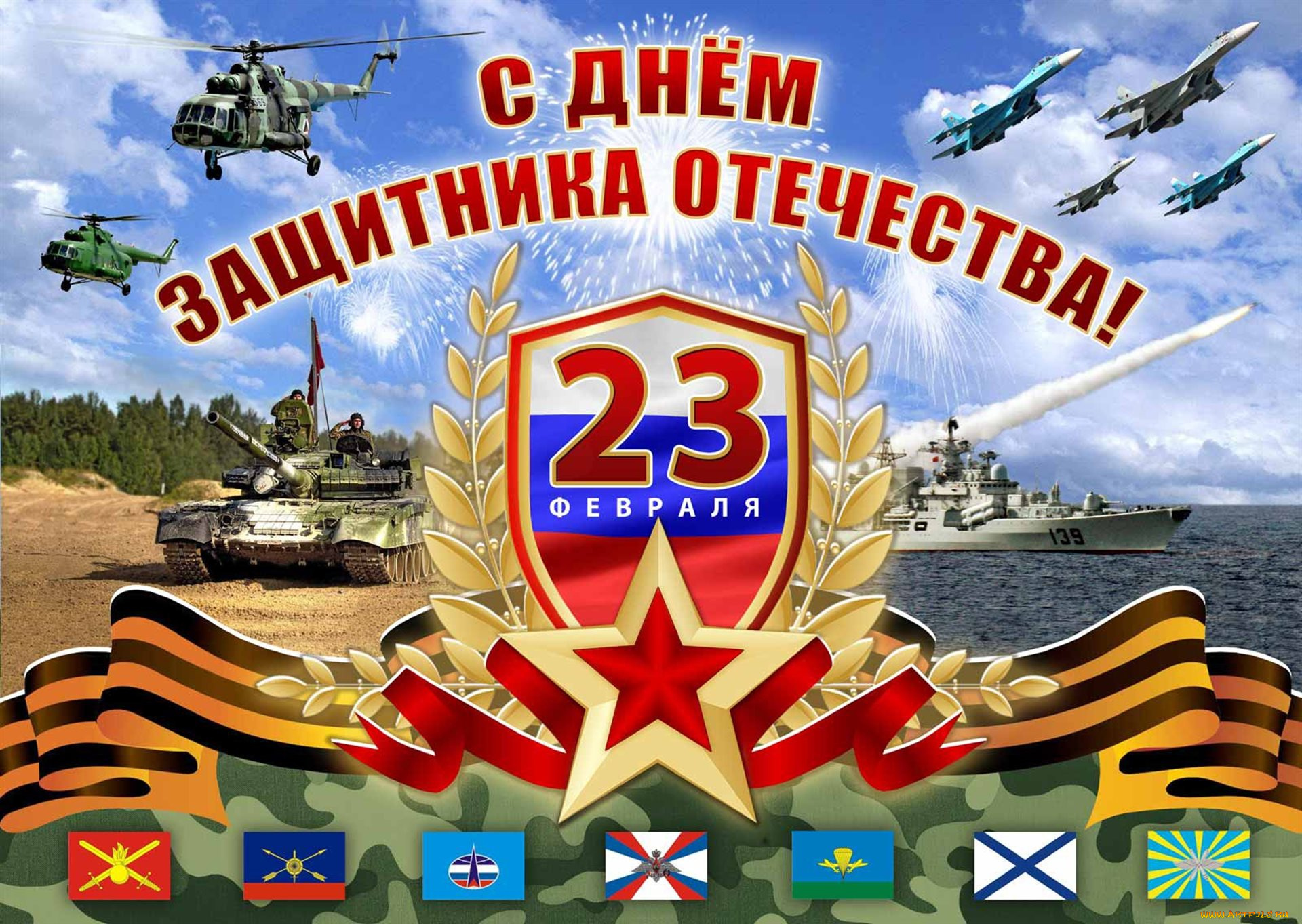 История праздника
Сначала наша армия называлась Советской, а потом Российской, а 23 февраля отмечался в СССР как всенародный праздник «День Советской Армии и Военно-Морского флота»
Когда СССР распалось праздник 23 февраля переименовали  и стали называть «День защитника Отечества»
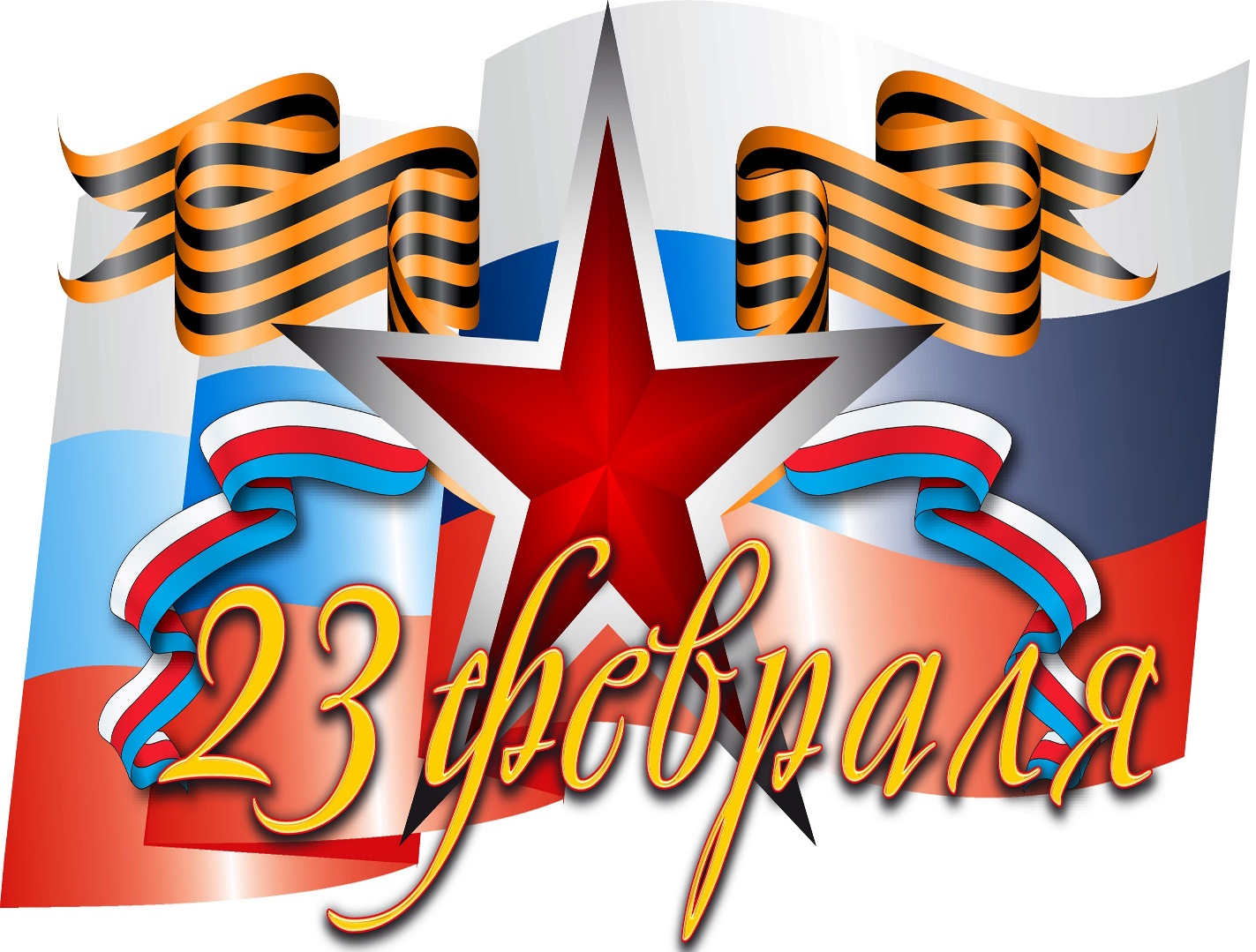 Виды вооружённых сил РФ
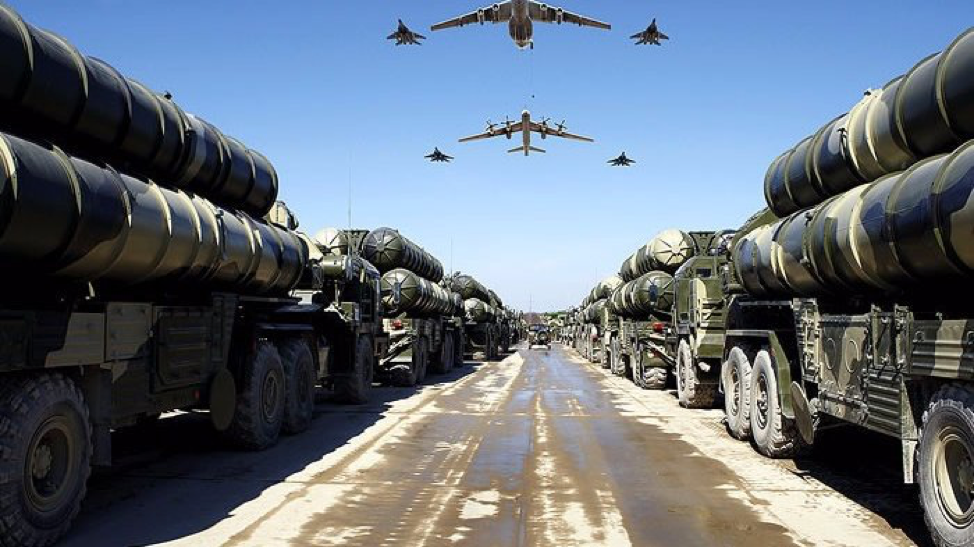 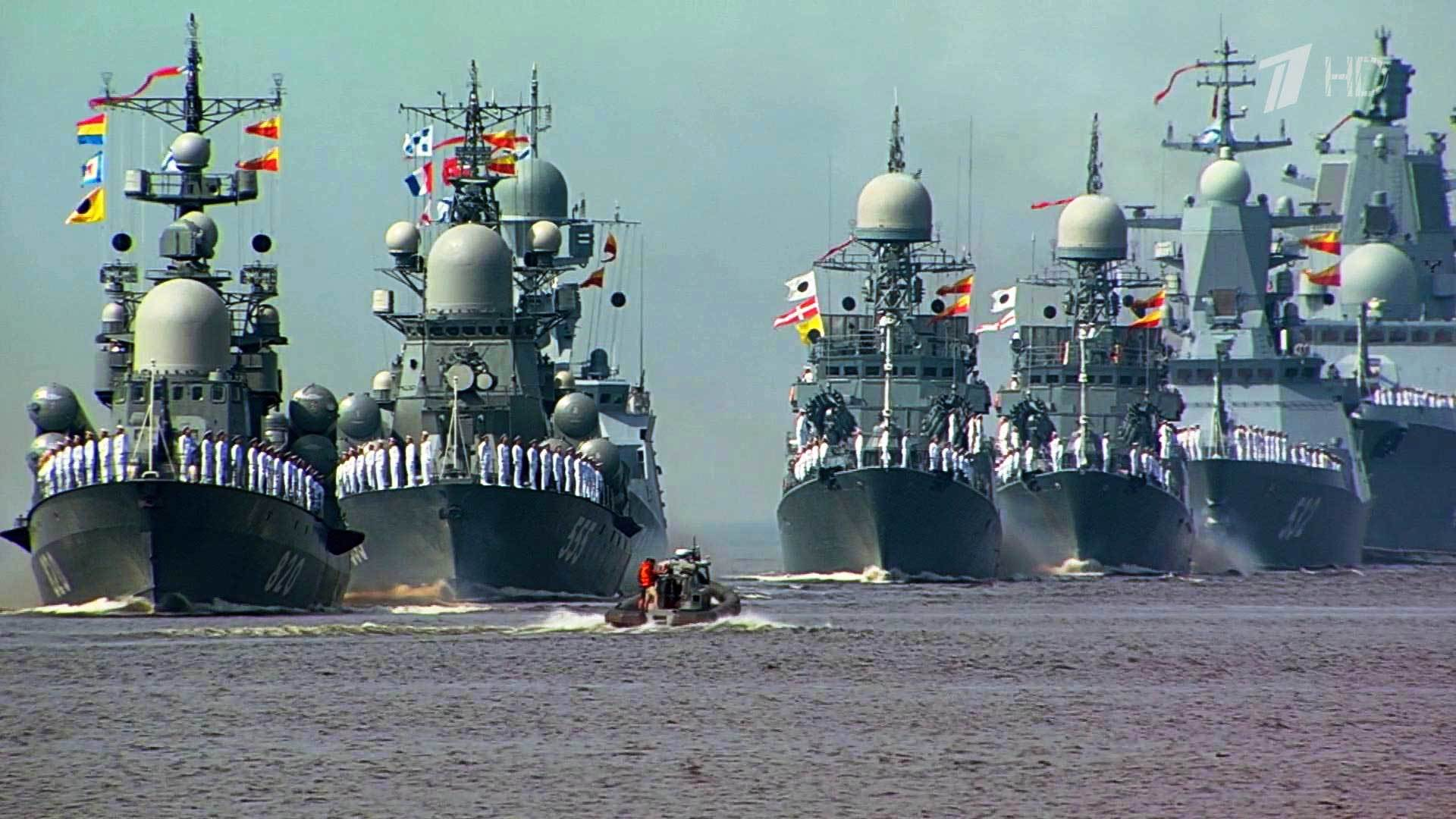 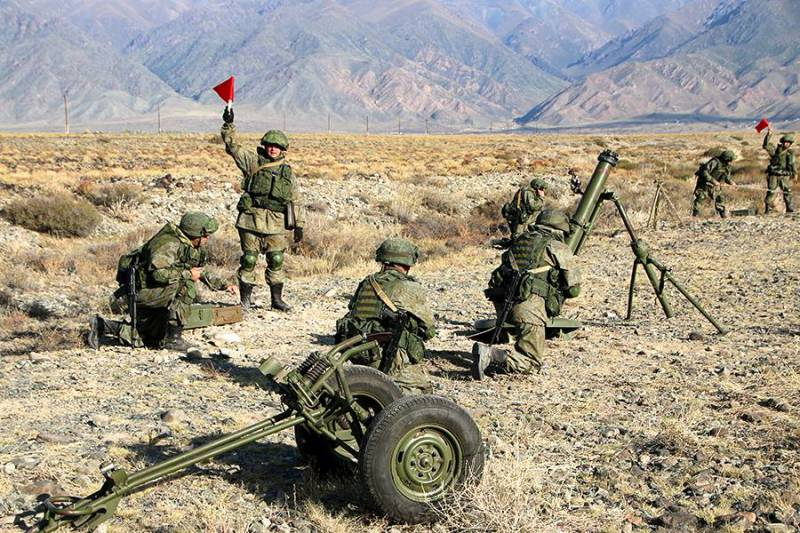 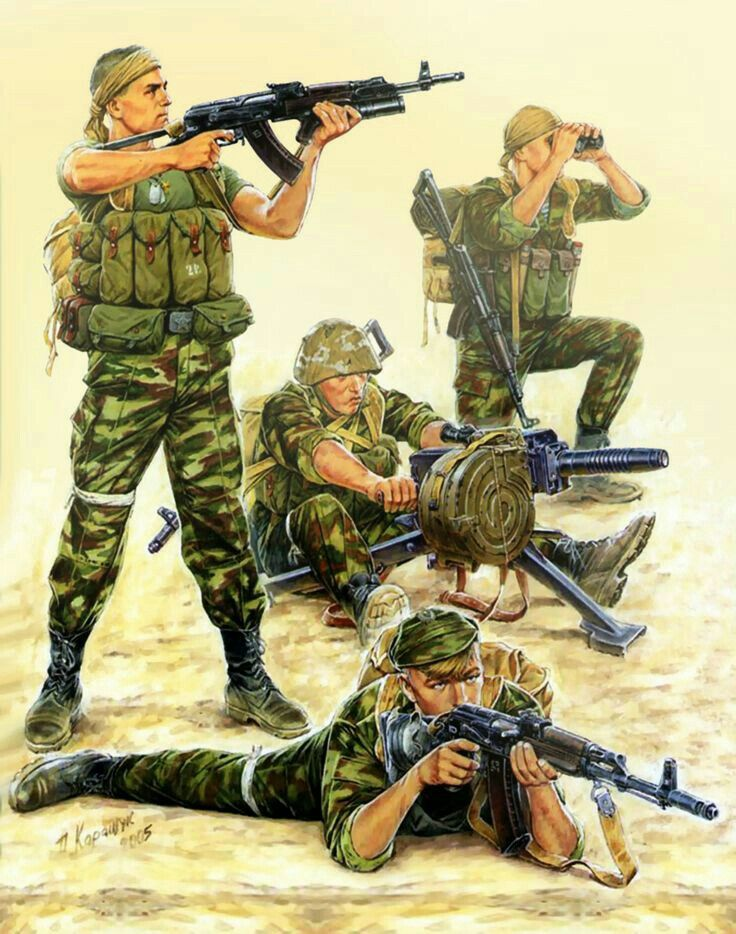 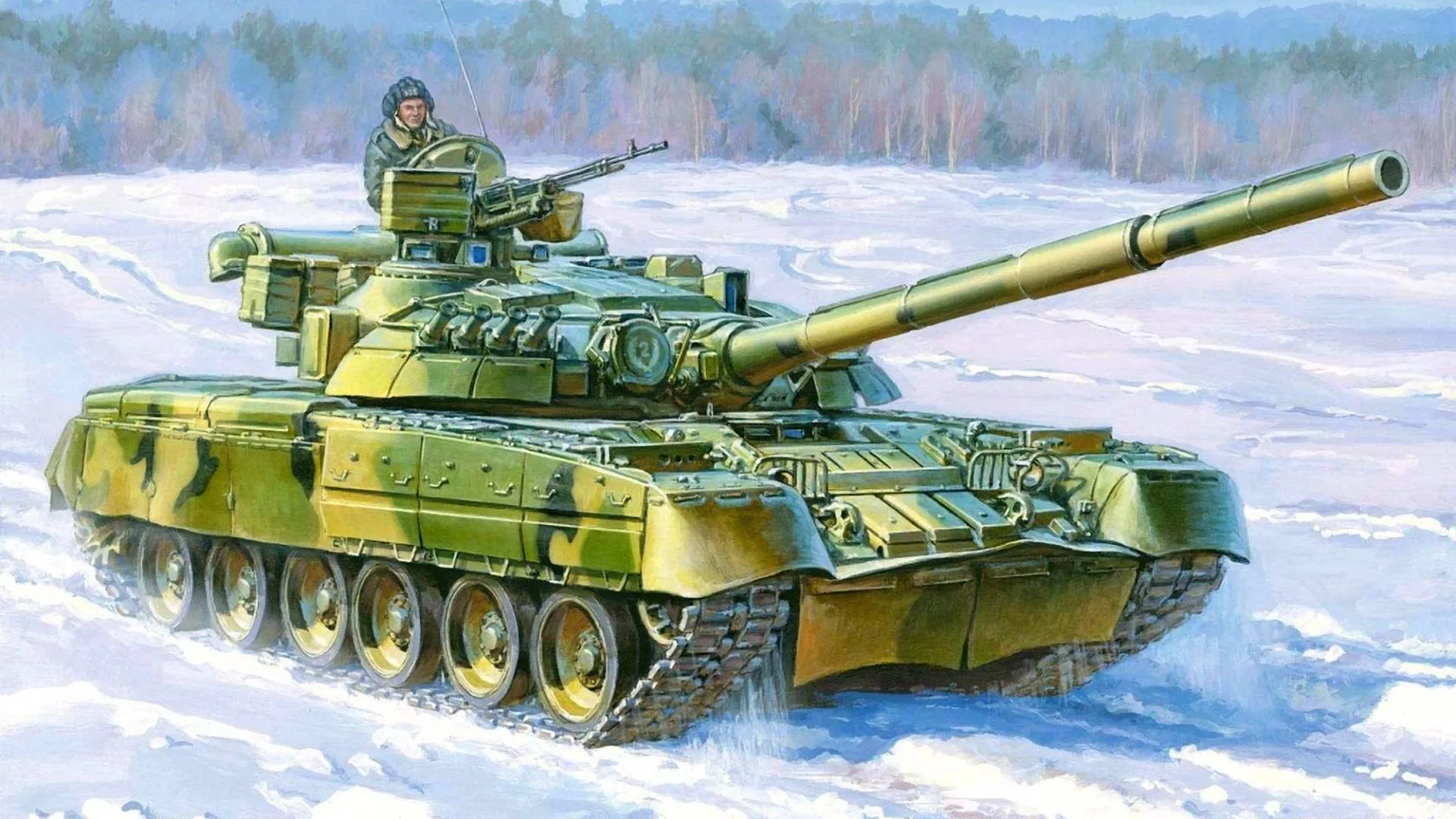 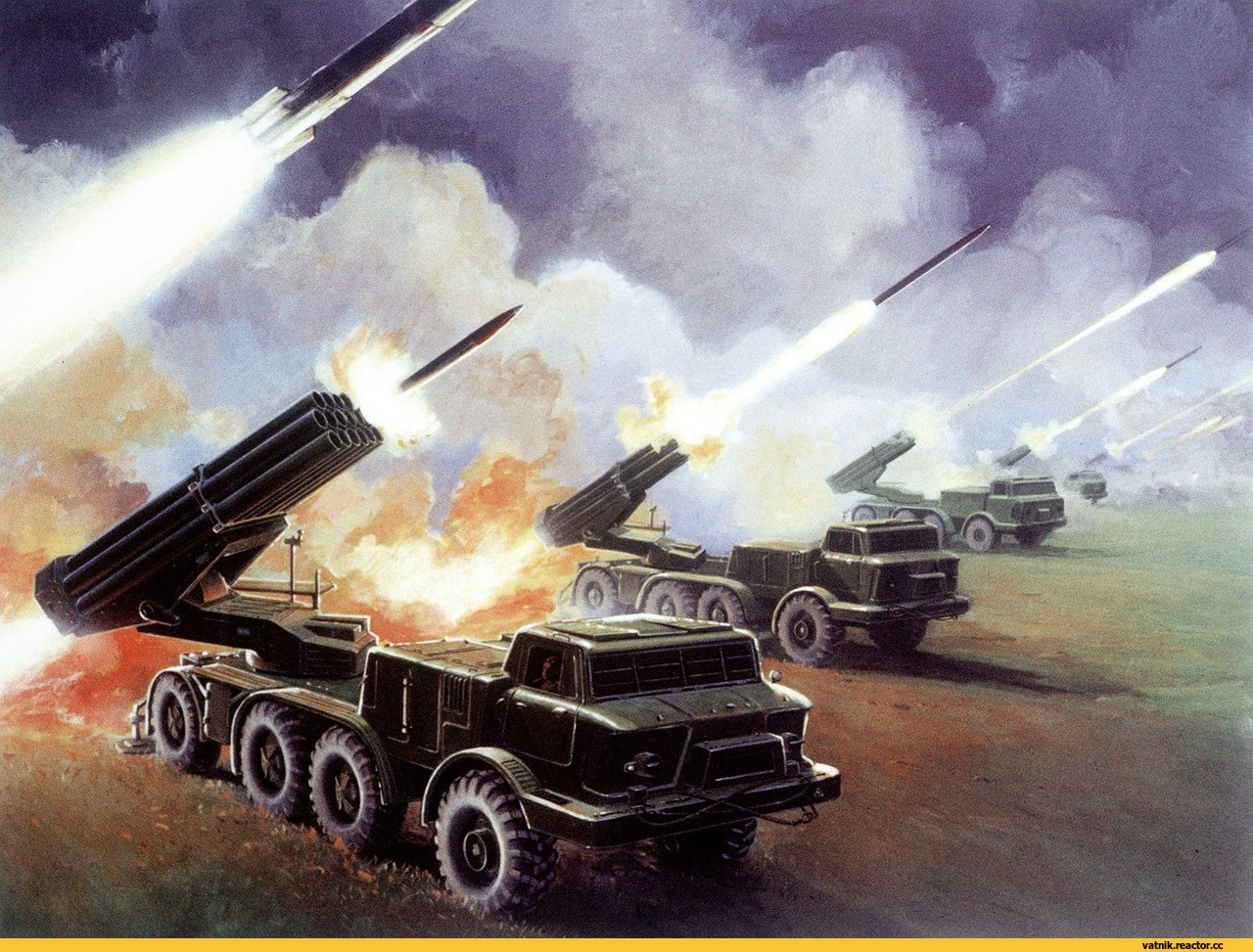 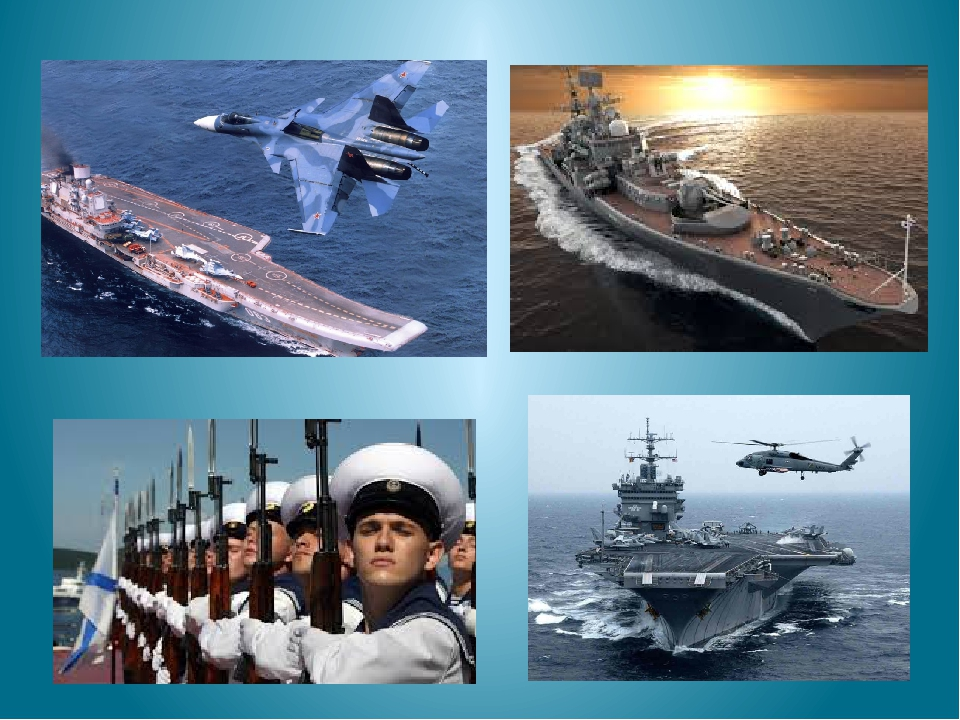 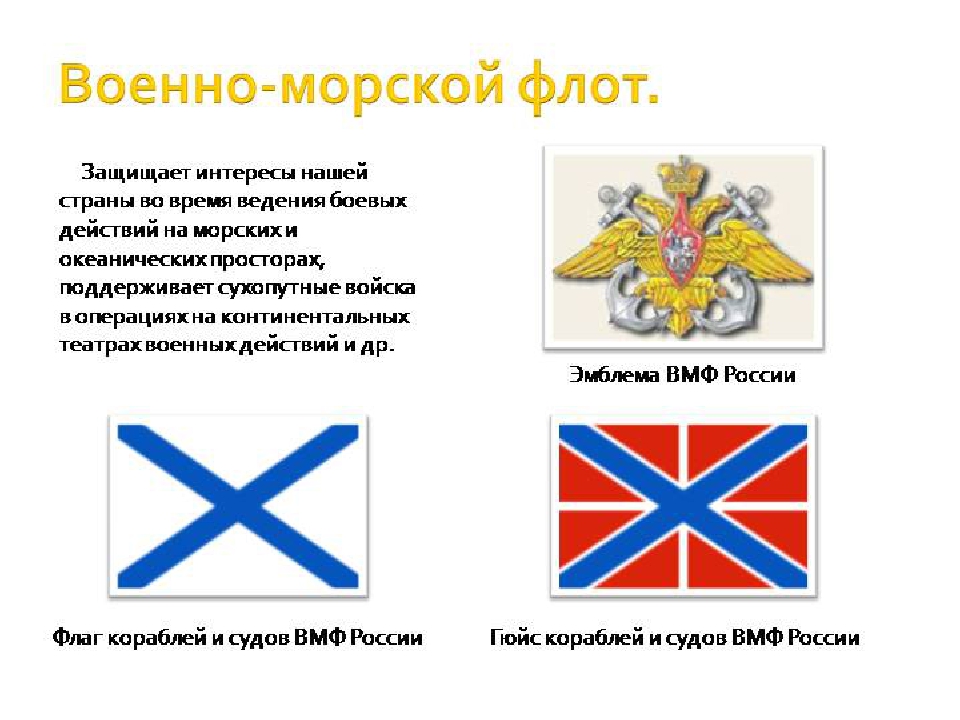 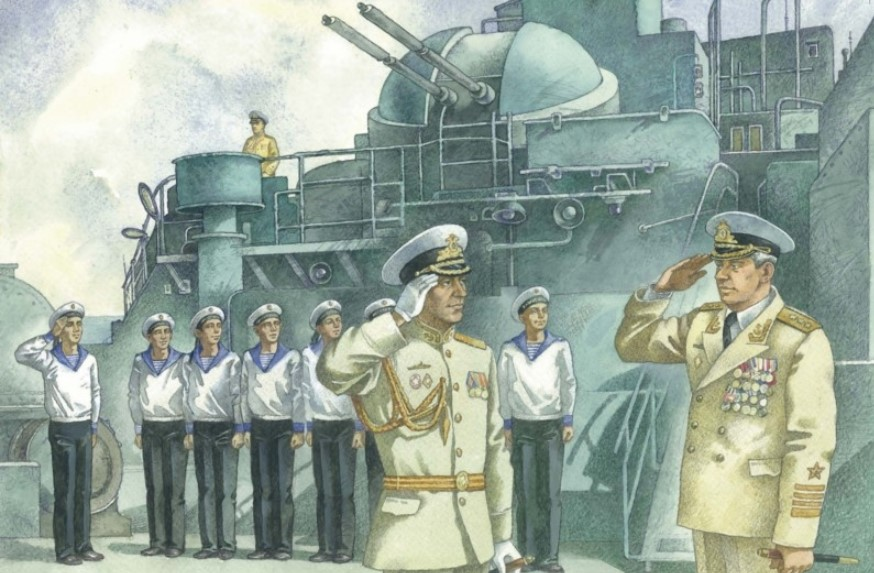 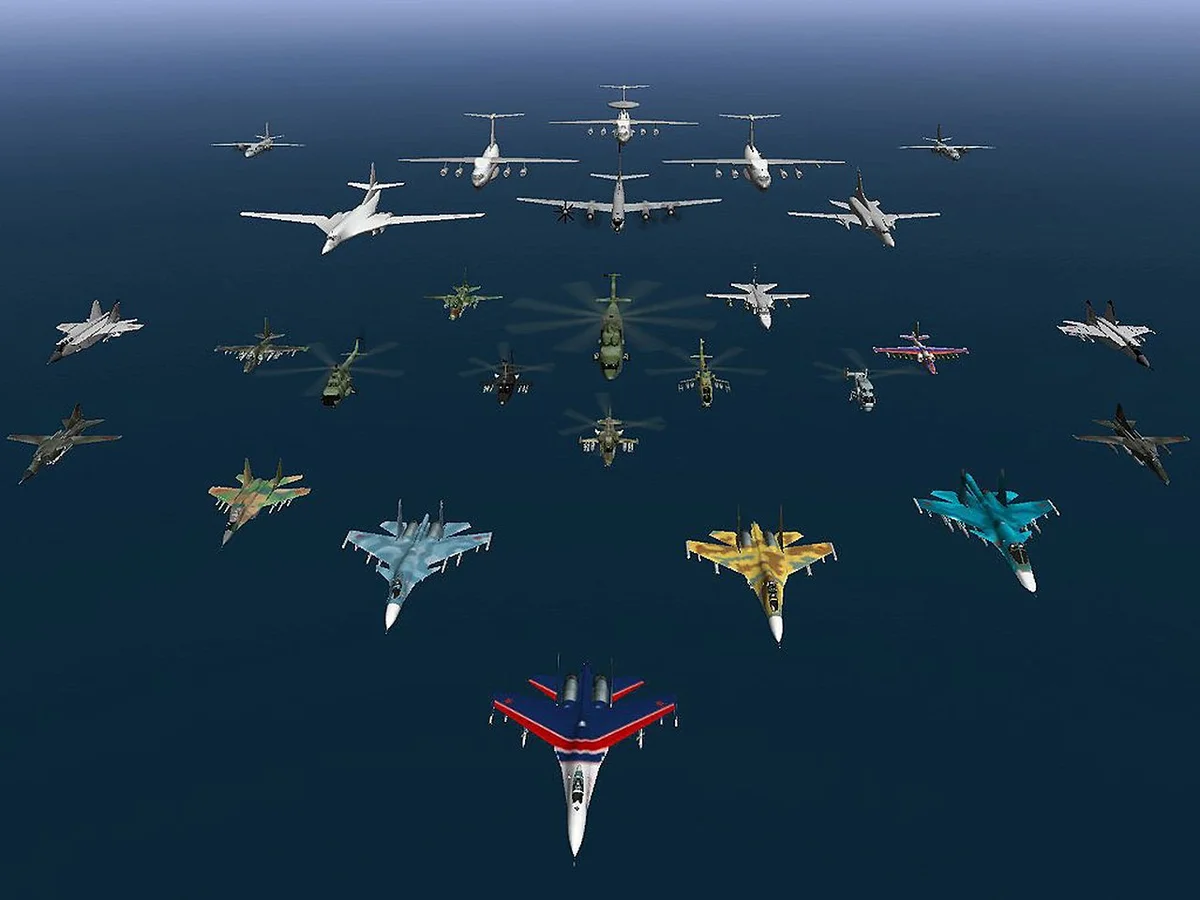 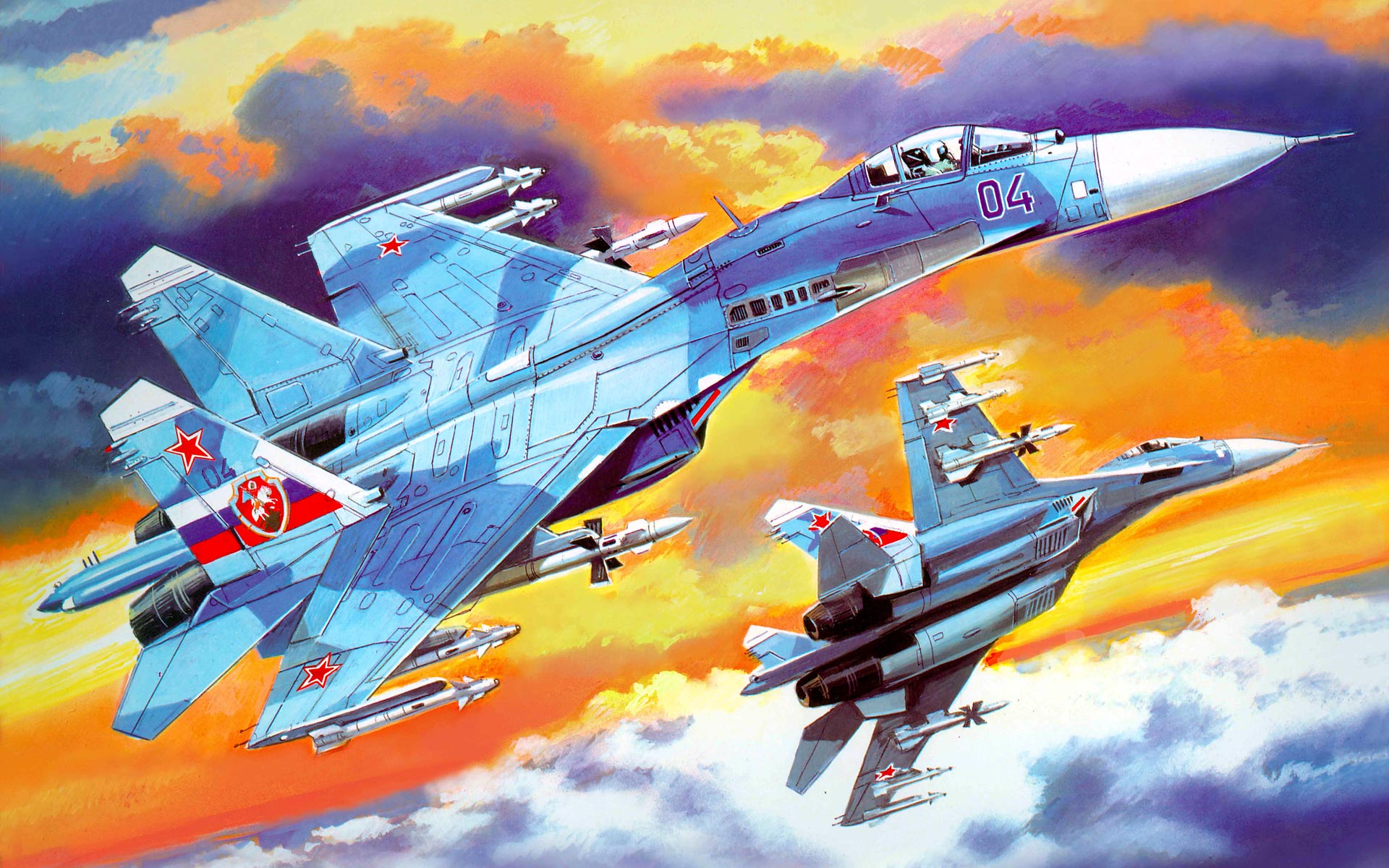 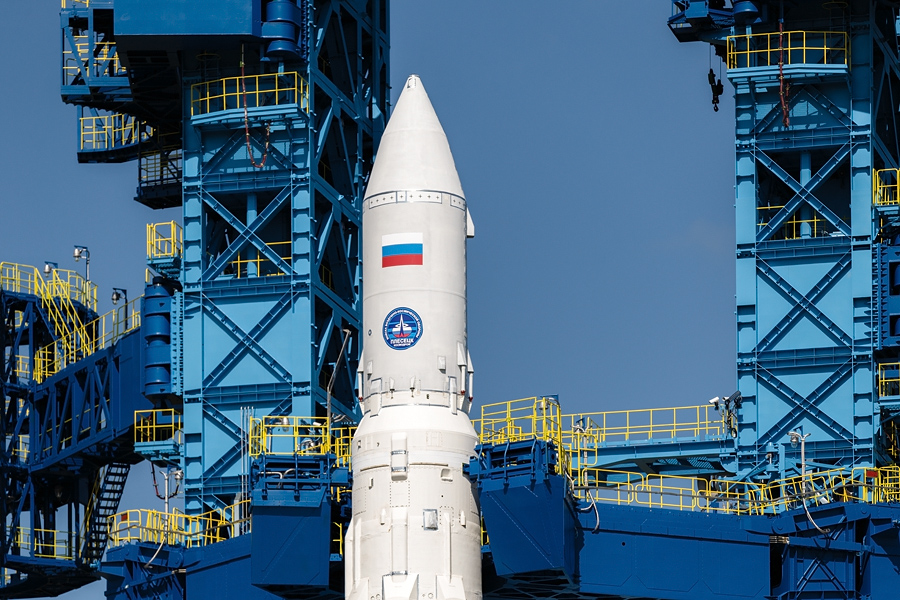 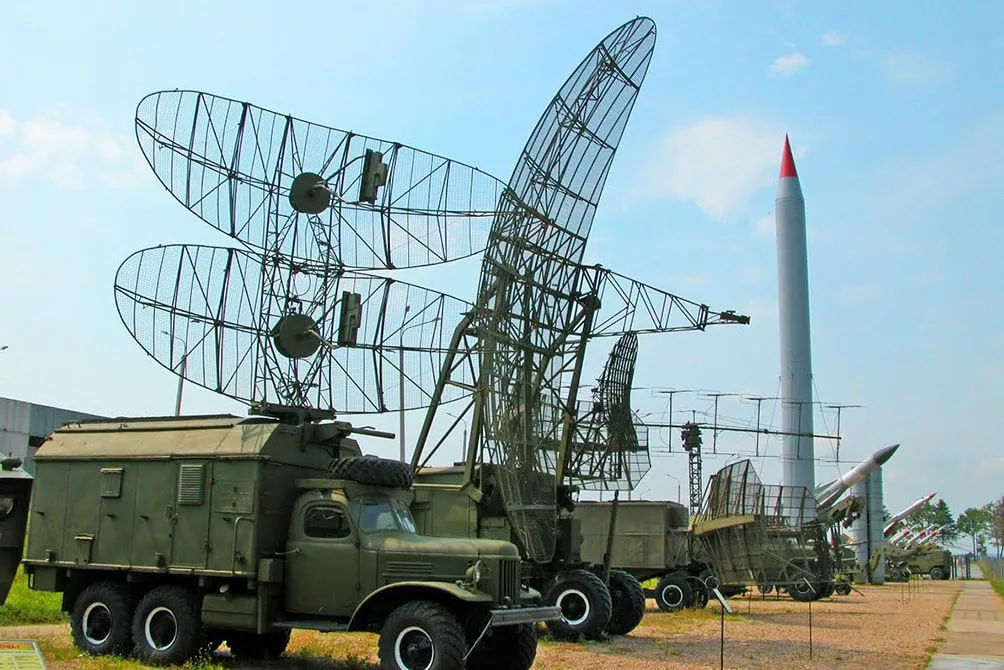 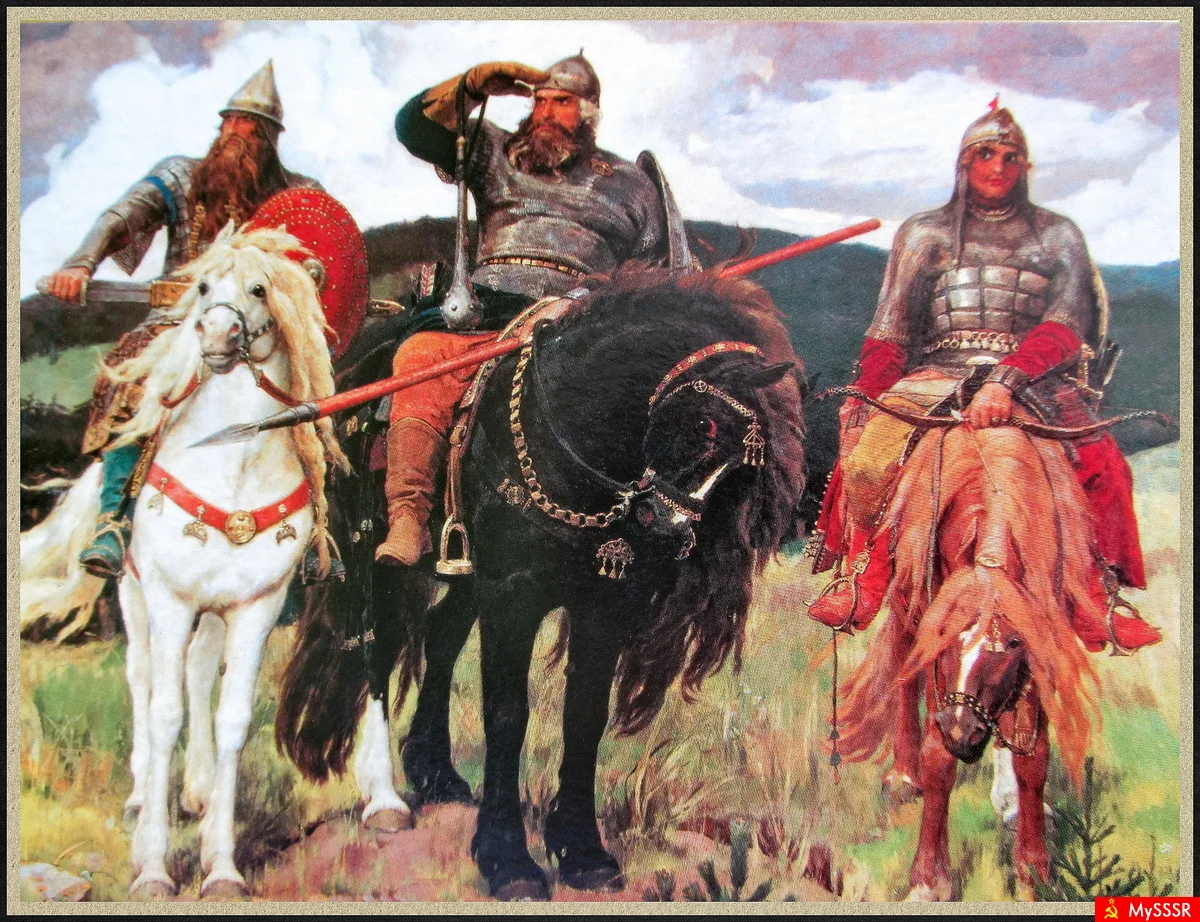 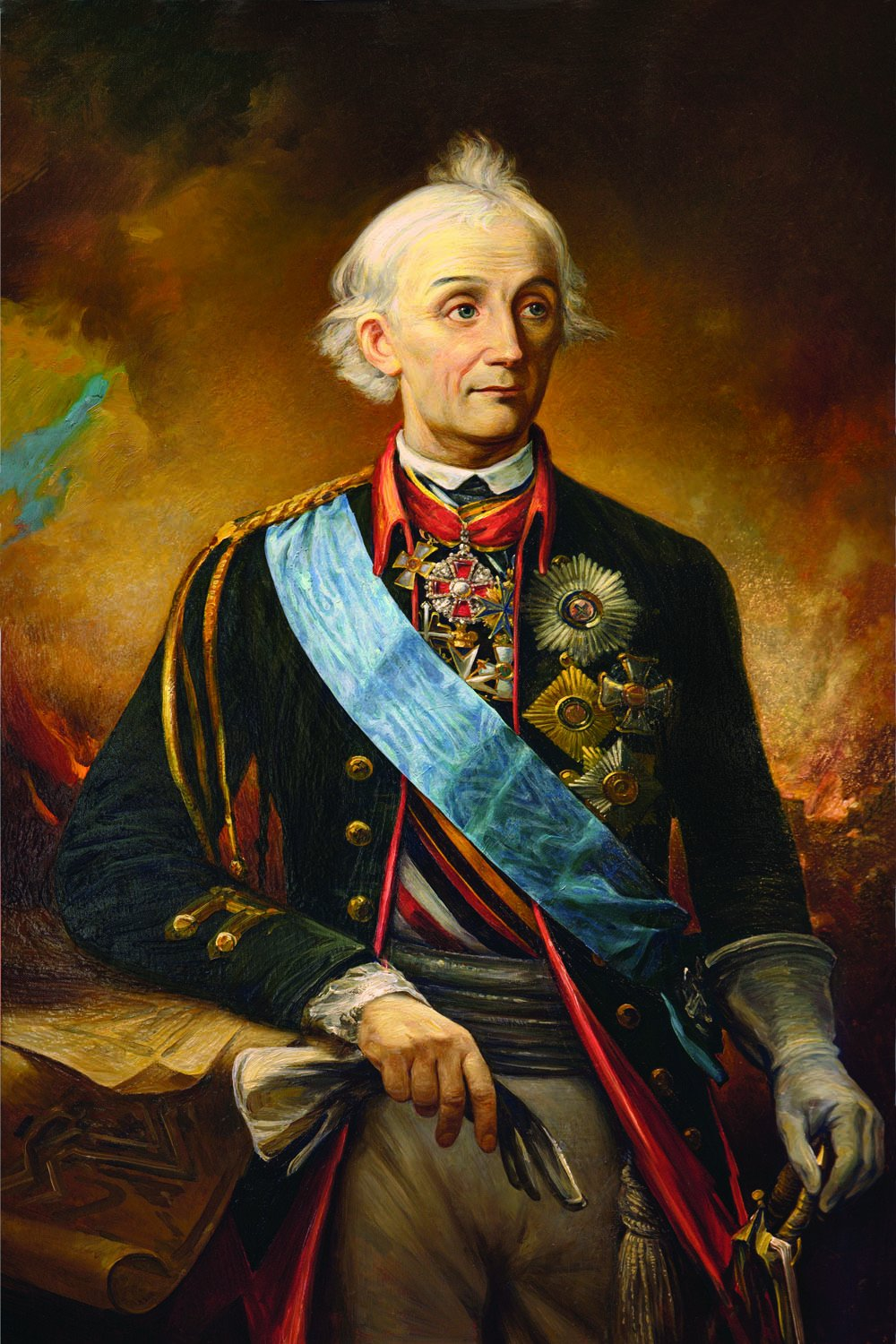 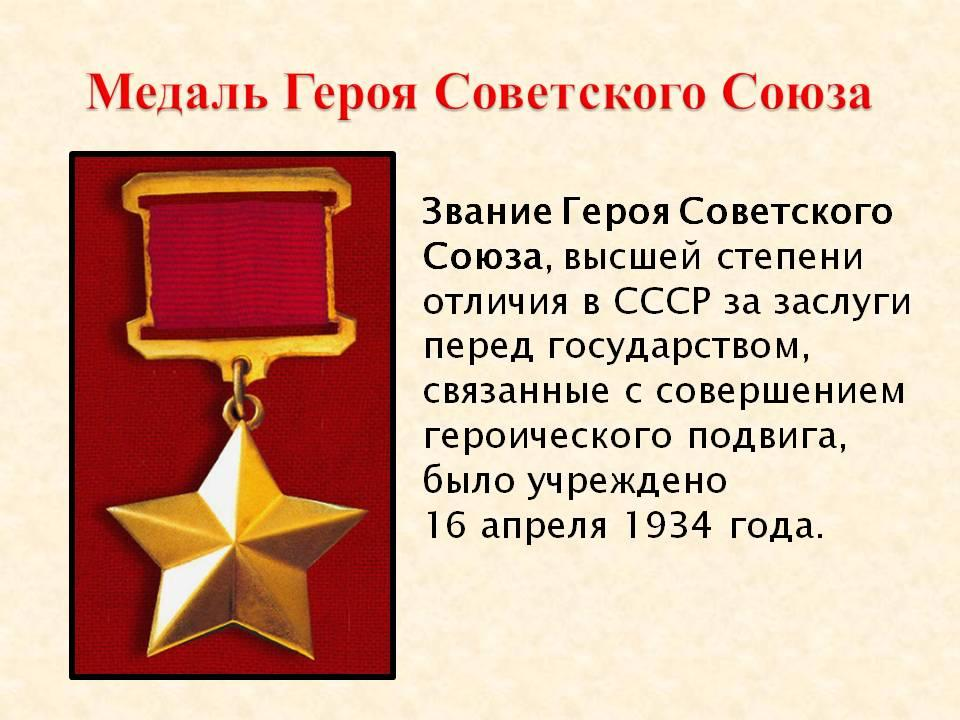 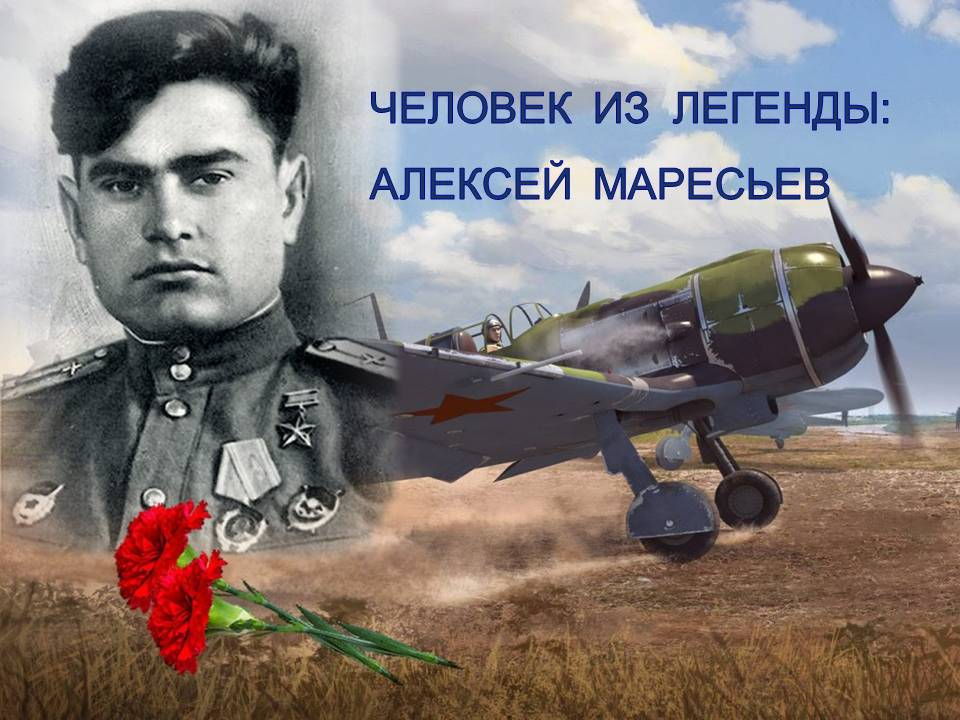 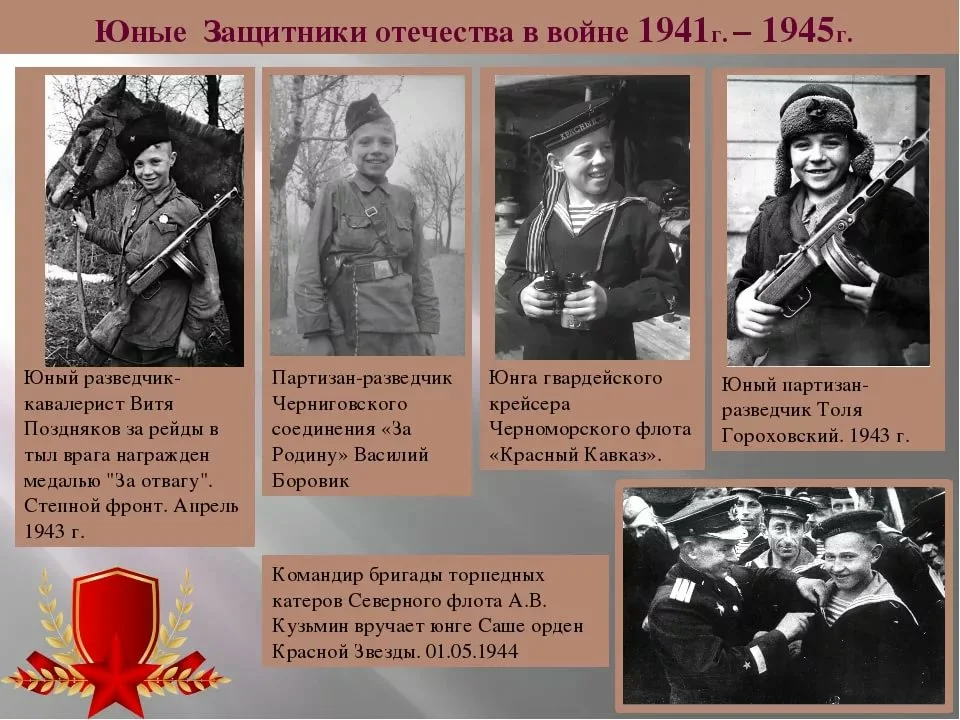 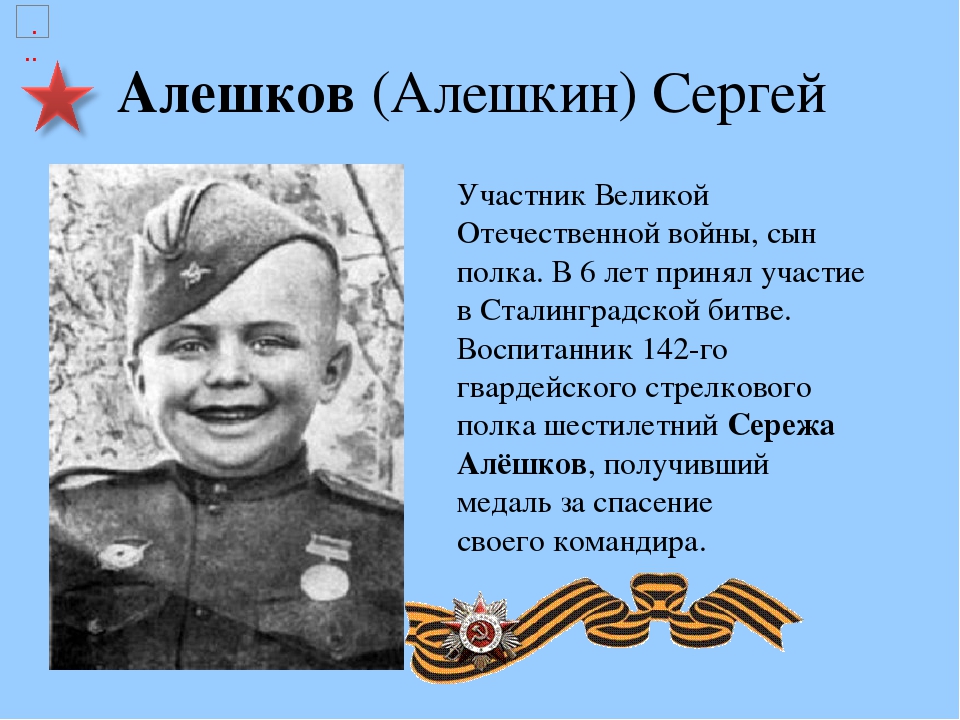 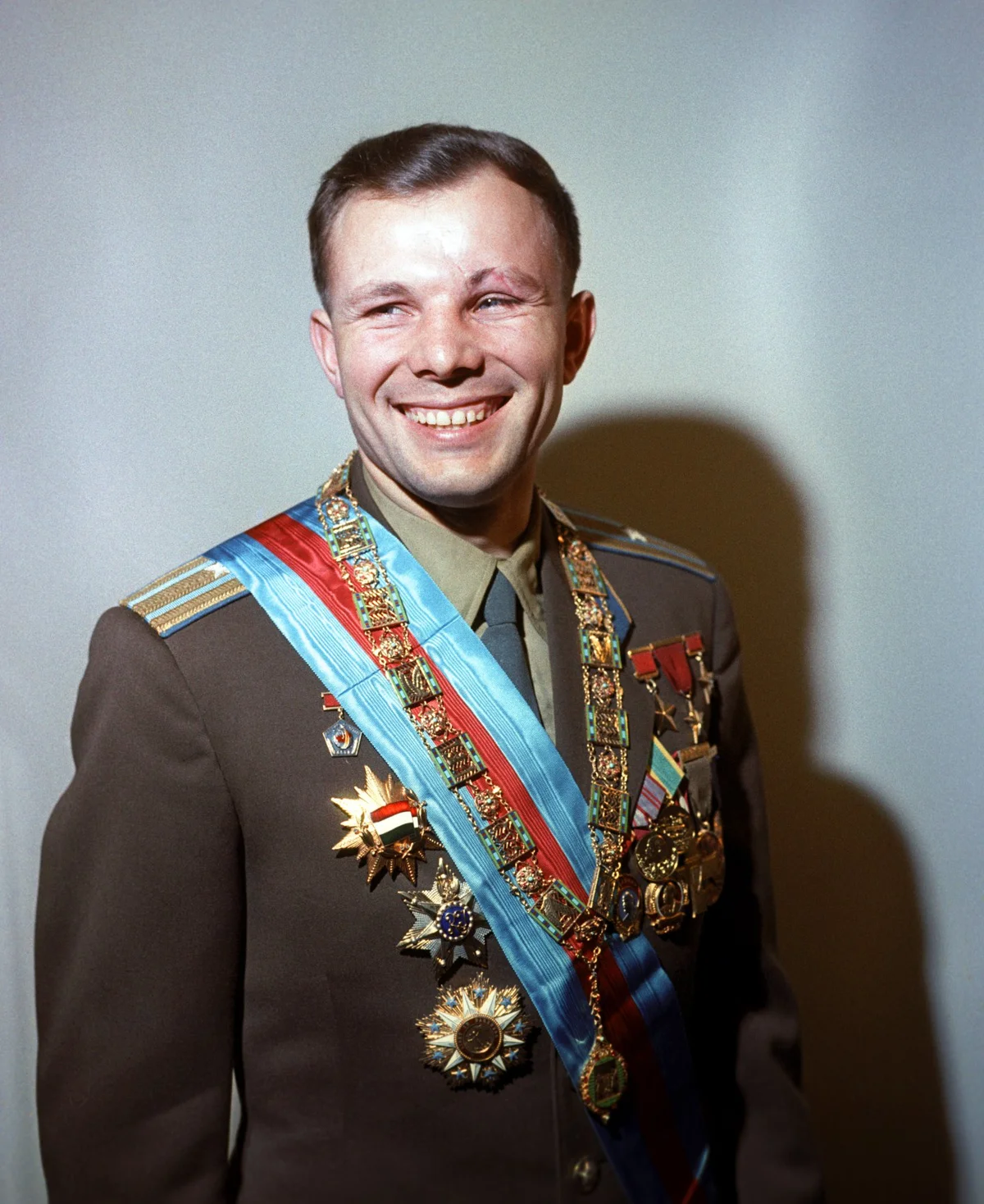 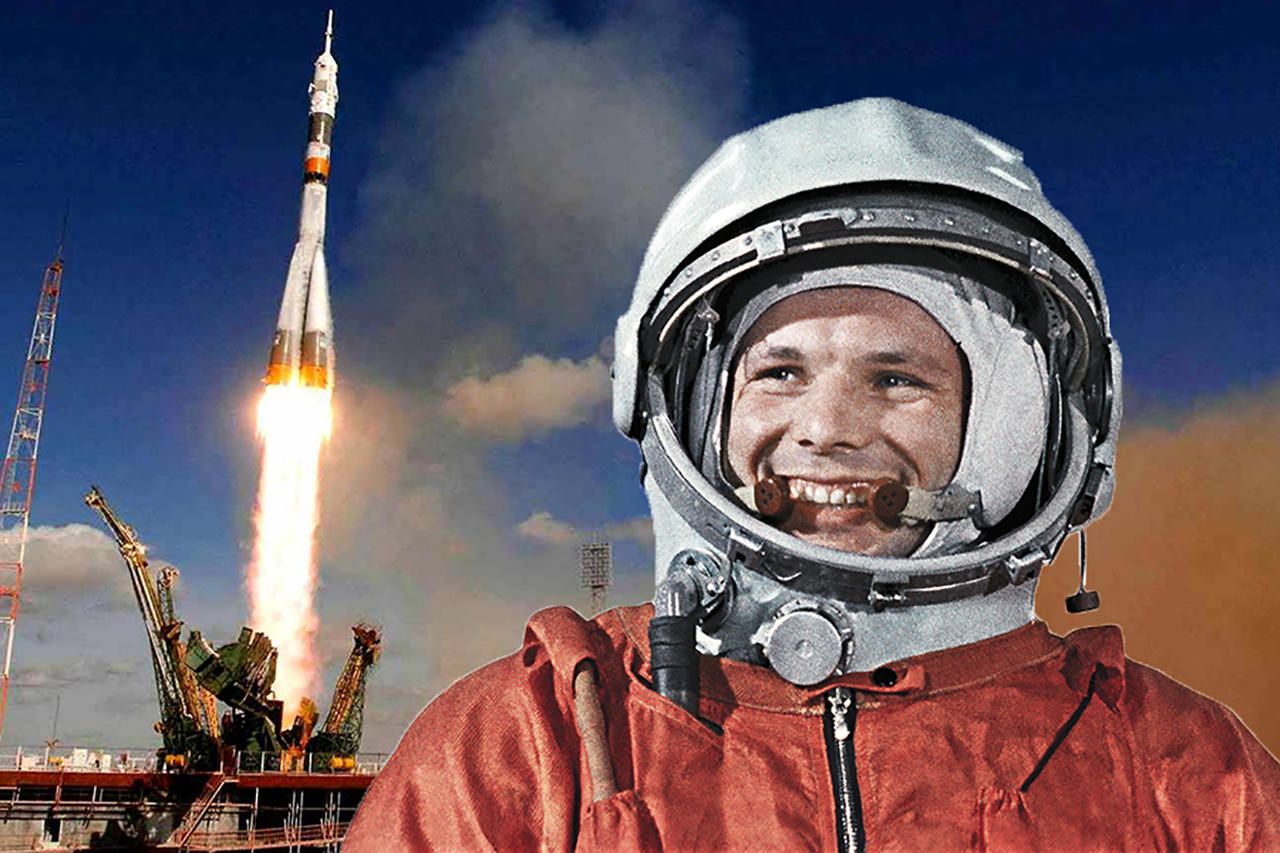 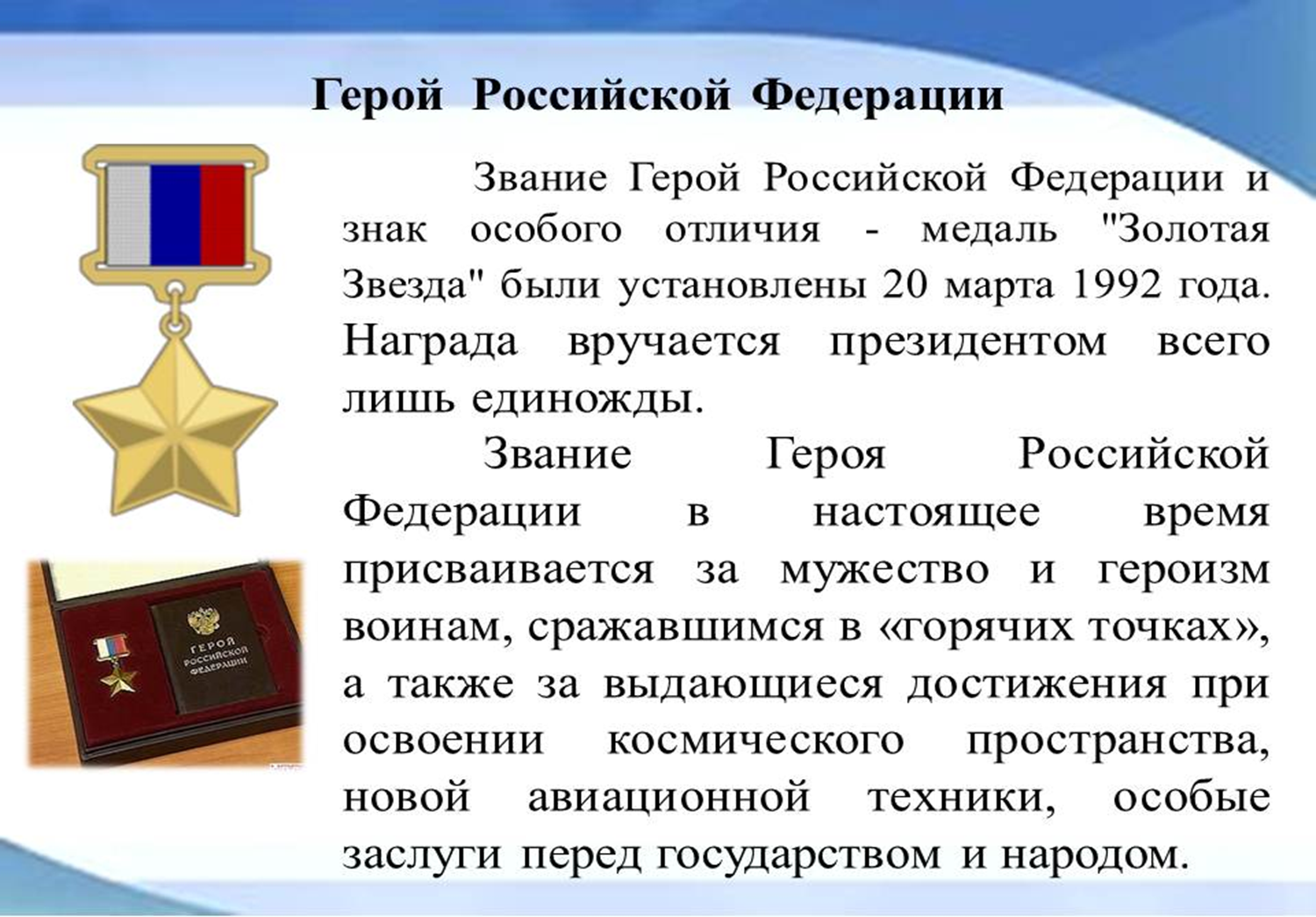 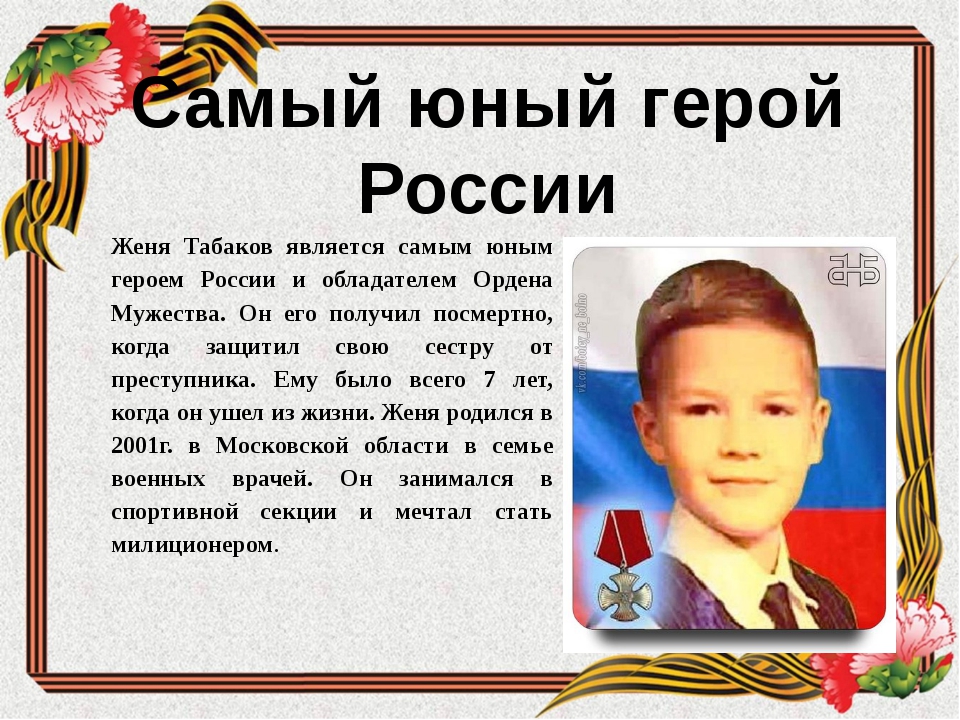 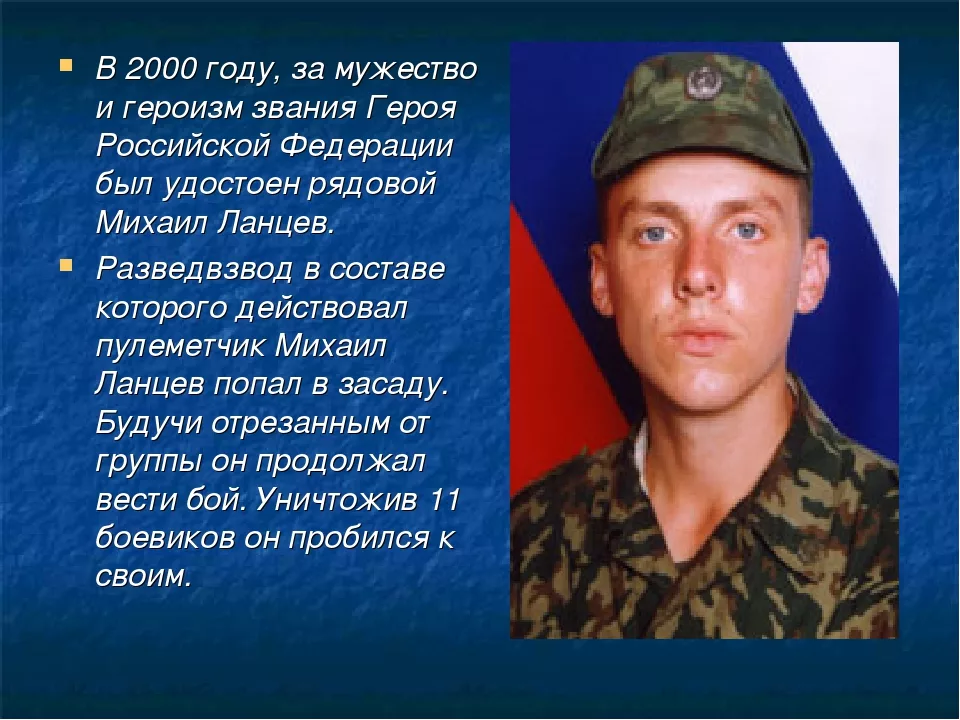 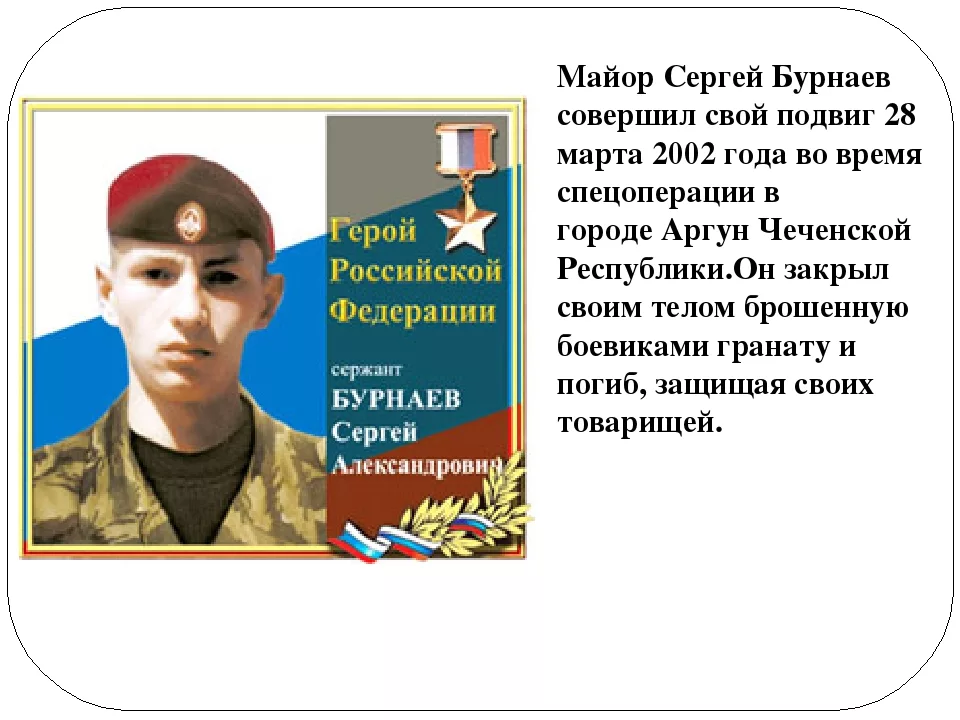 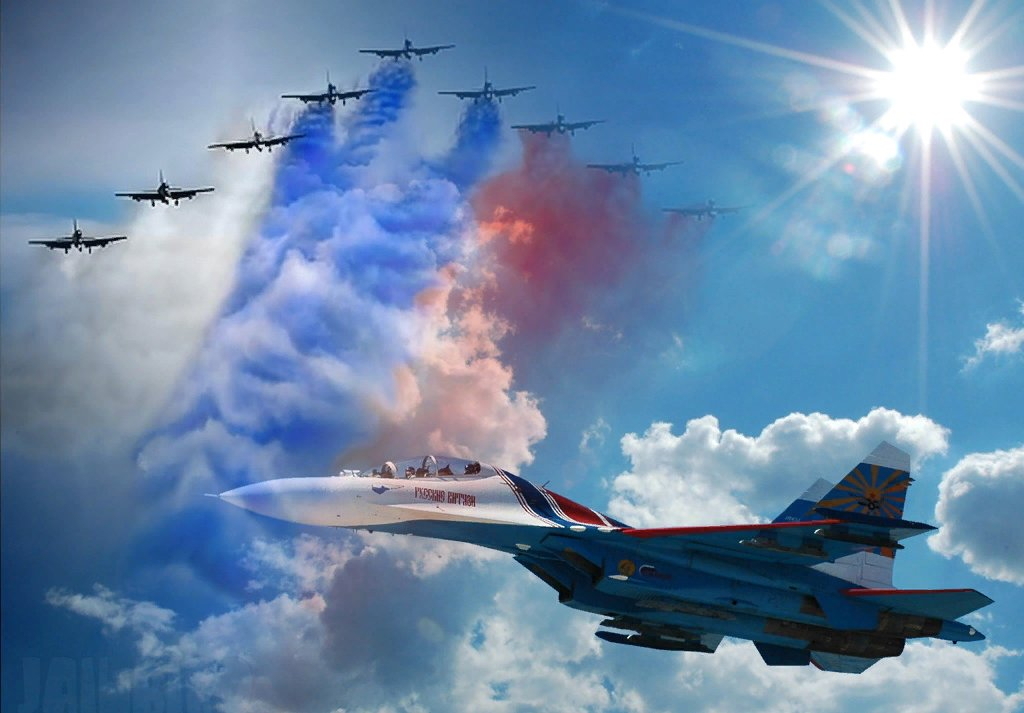 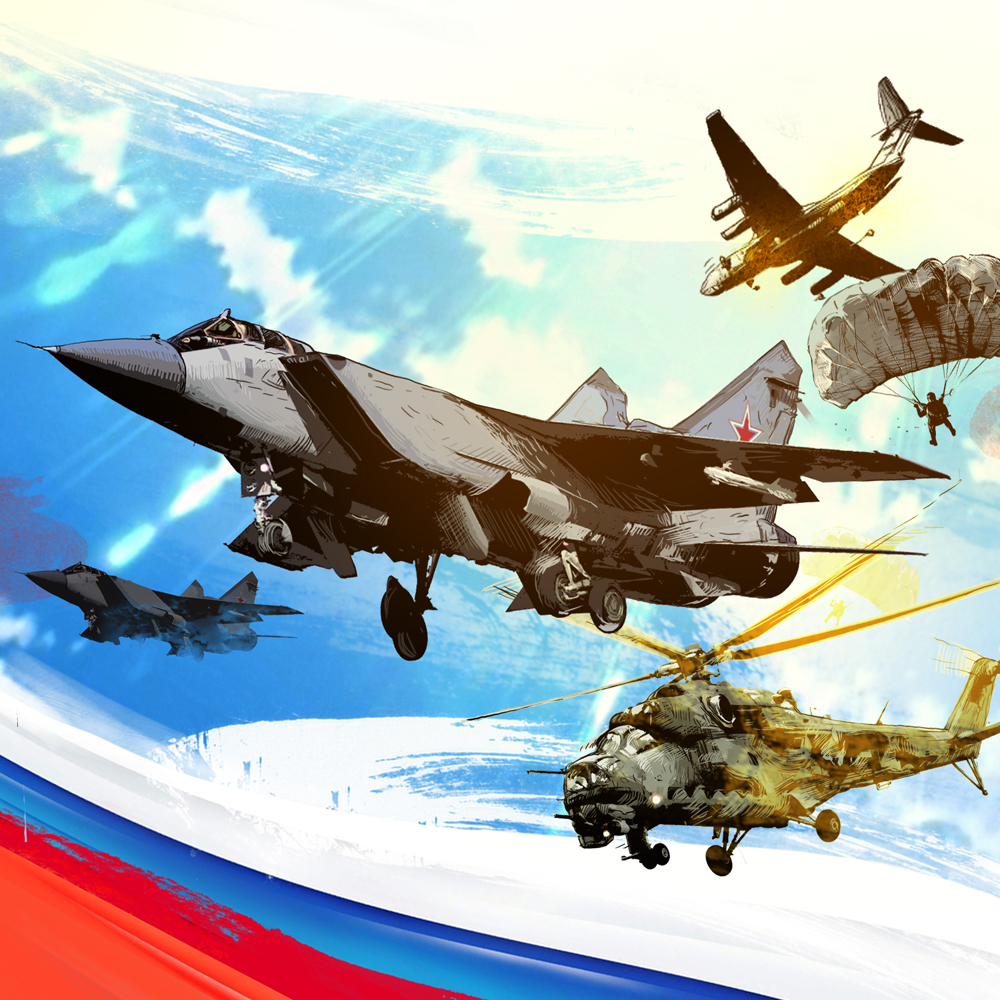 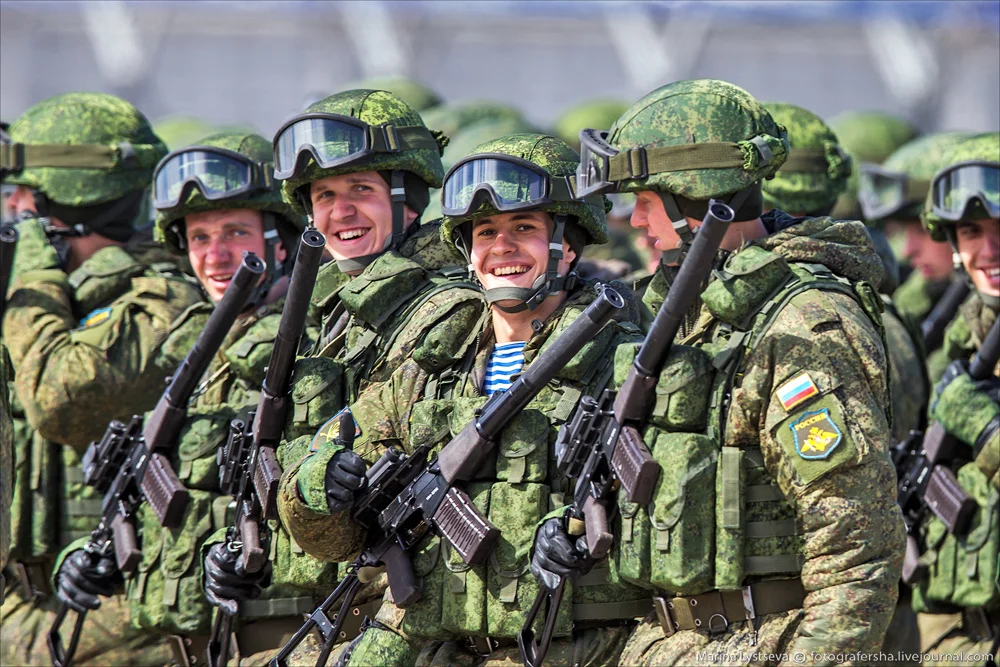 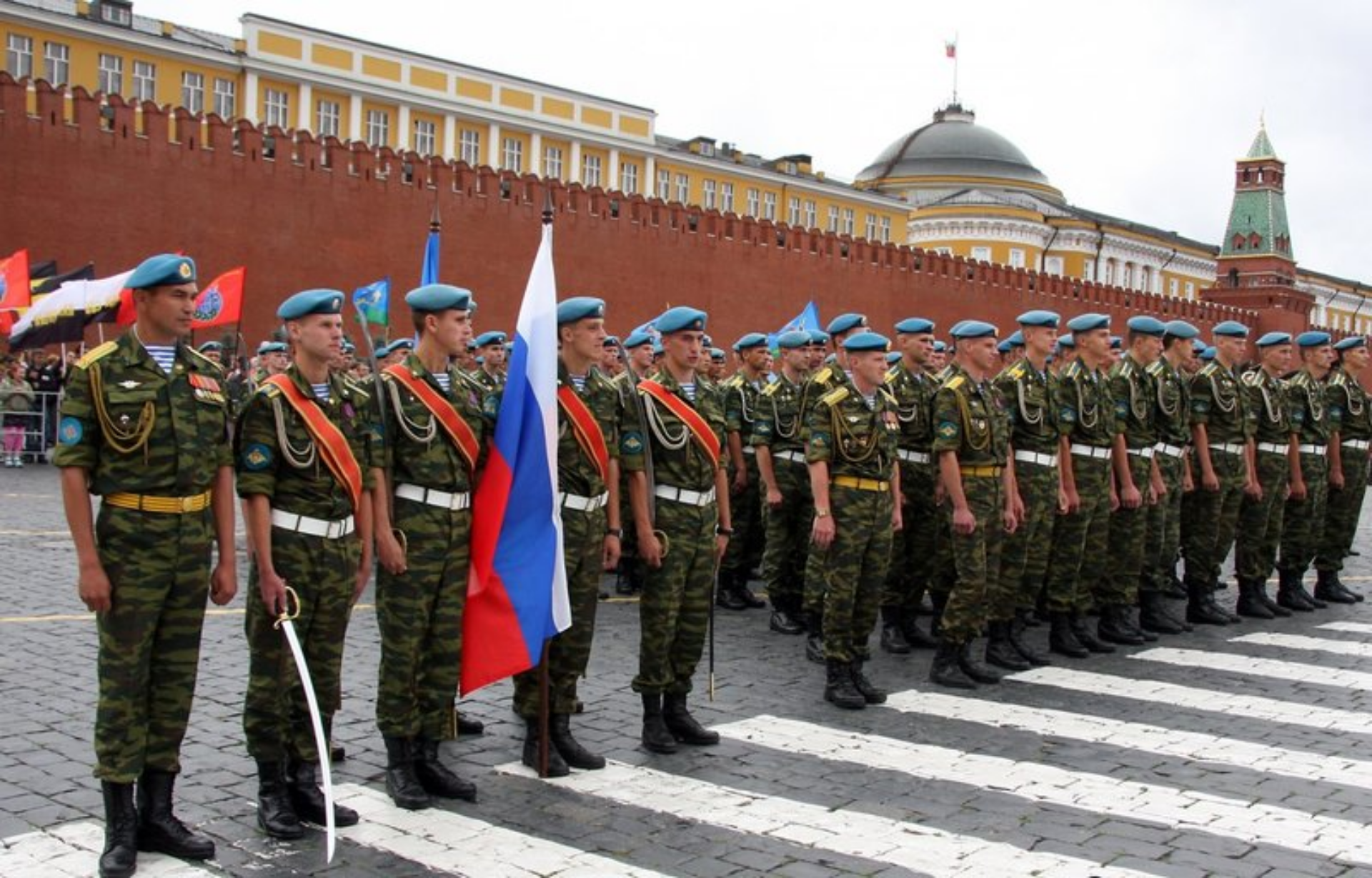 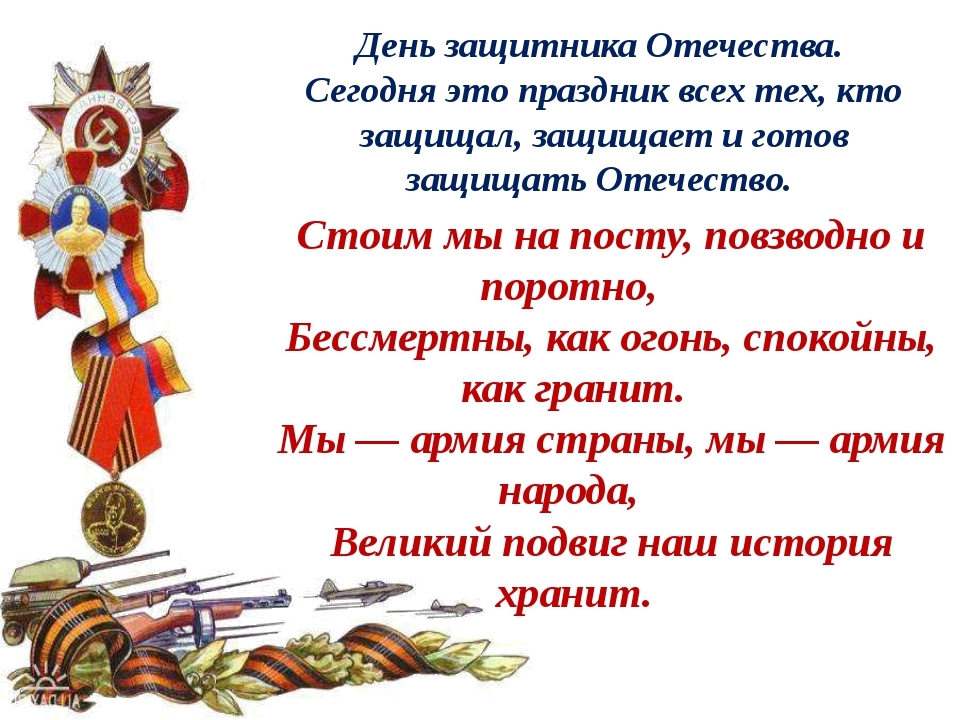